Forest Change Detection Fiji 1991, 2001, 2007 and 2012, as Wall to Wall Mapping
Vilisi Tokalauvere,
Pacific GIS/RS User Conference,
November  28th  - December 1st, 2016
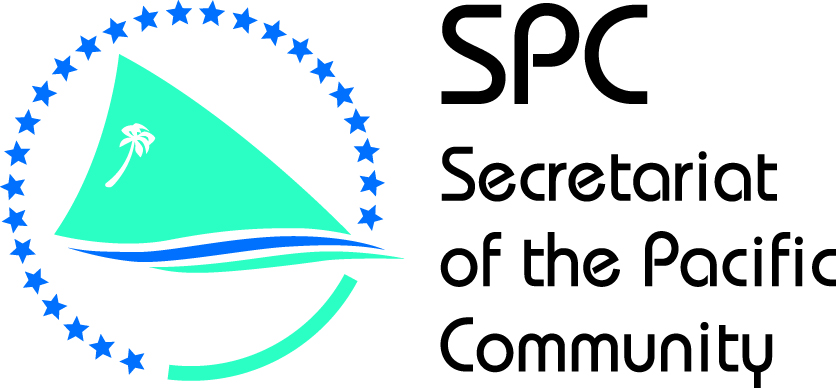 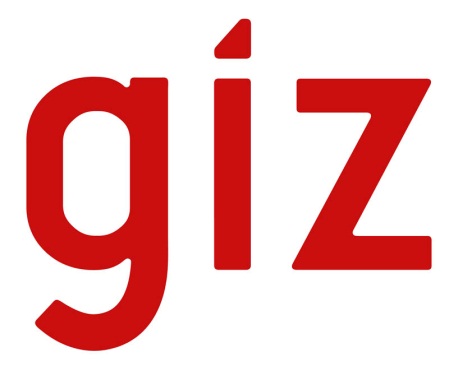 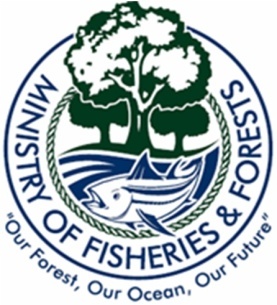 [Speaker Notes: The calculation of the rate of deforestation is required by the Fiji Forestry Department as a part of REDD initiatives. The mapping part including new satellite image data, software and manpower was financed by GIZ.]
Forest Inventory Fiji 1991
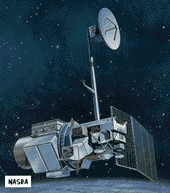 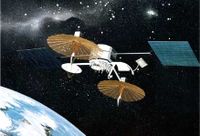 Tracking and Data Relay Satellite System TDRSS
First Pacific Island Country covered with satellite images
[Speaker Notes: The forest layer showing the forest cover of Fiji’s National Forest Inventory conducted with Landsat TM image data recorded in 1991 and 1992 by satellite Landsat 4. 
TDRSS = Tracking and Data Relay Satellite System TDRSS allowed to record and transmit image data from Fiji]
Forest Inventory 2006
Conducted with image data recorded 2001/2002
Mask building
Maximum likelihood classification with maximum visual interaction
[Speaker Notes: The national forest was carried out in 2006 with image data captured in 2001. It was a condition of the donor to use maximum likelihood image classification and not visual image interpretation and an unsupervised classification was chosen as method most linked to manual steering. Consequently, it was impossible to establish a database showing the spectral signatures for each forest type.]
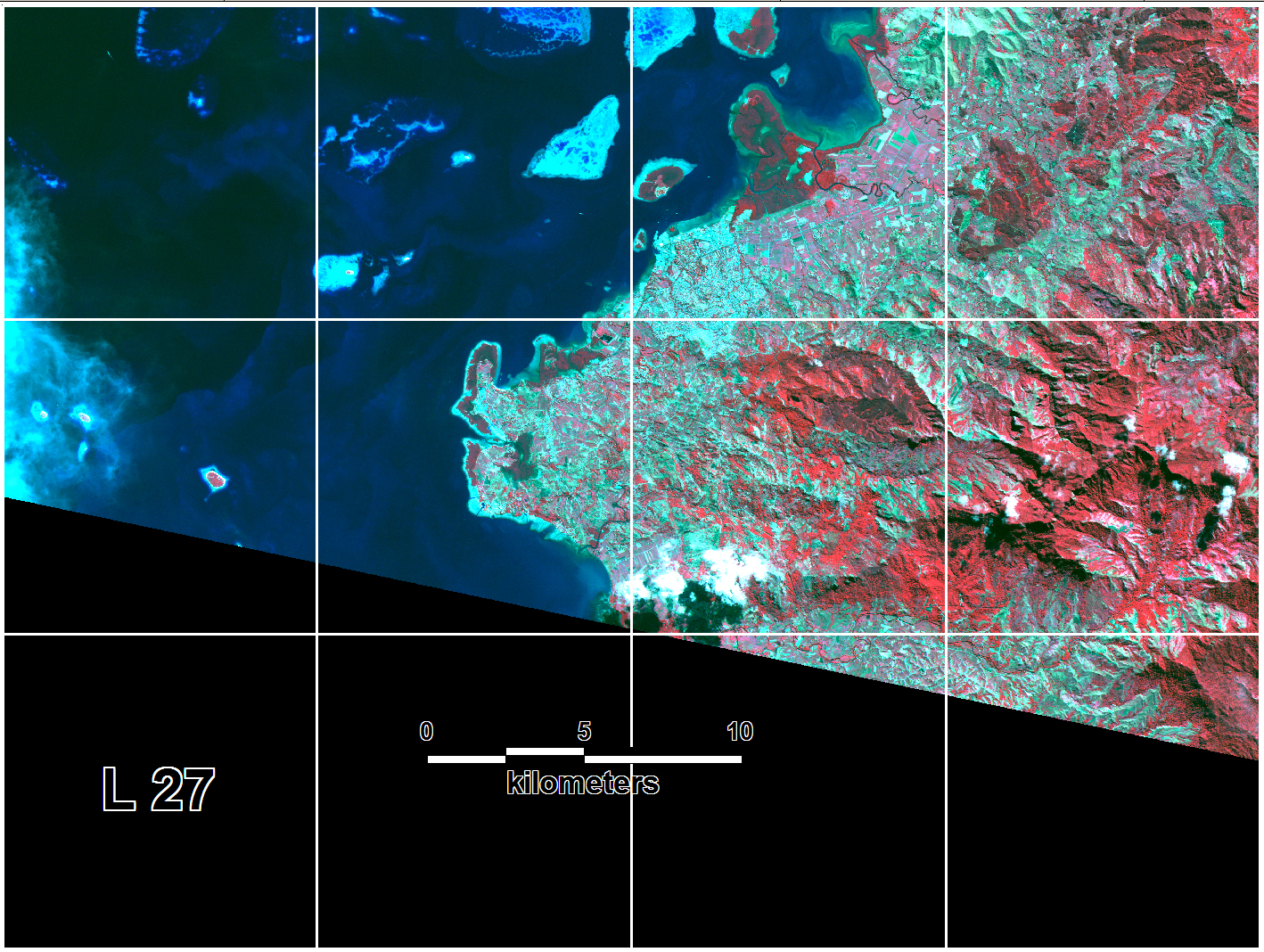 ALOS Satellite 2007
2012 Landsat 7 Image Data
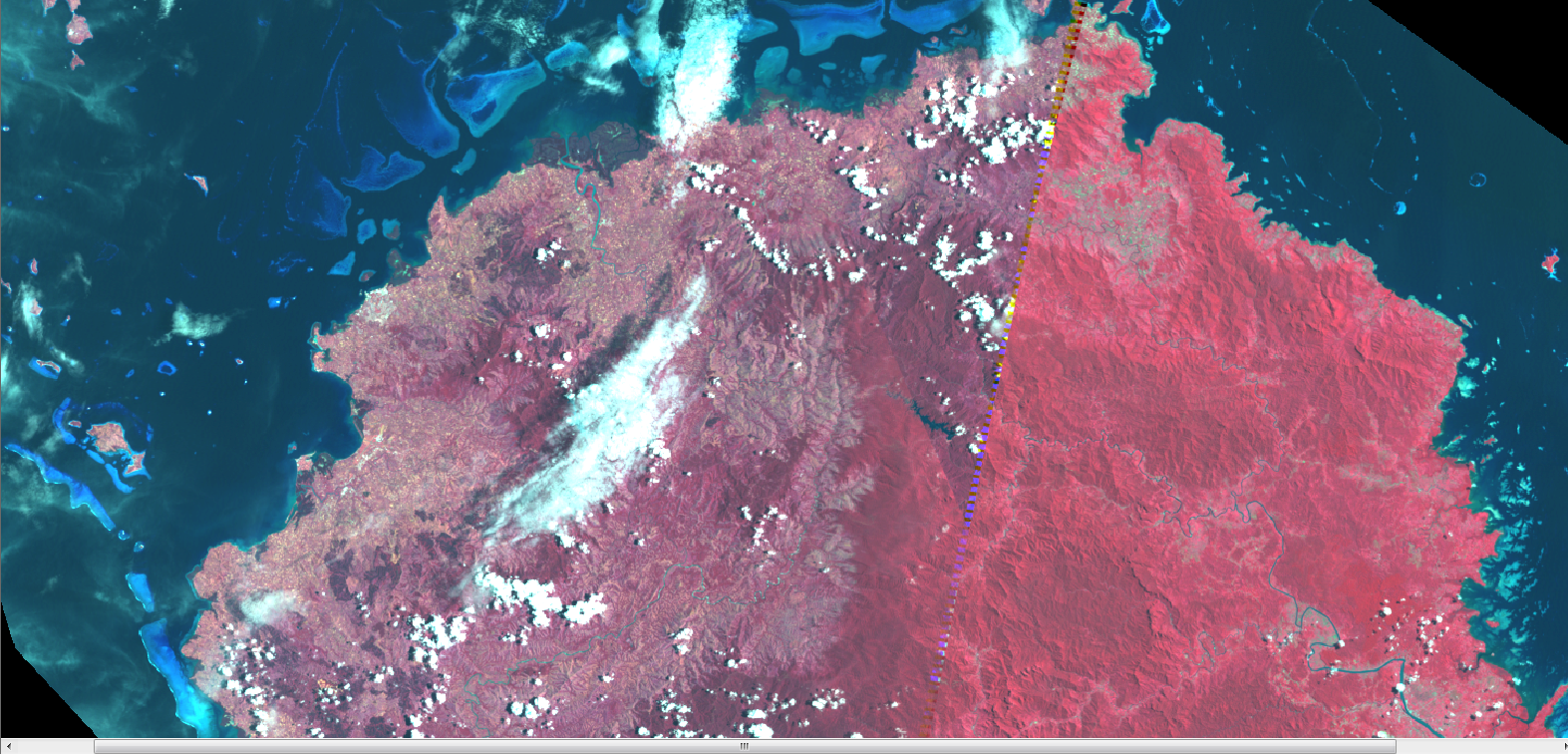 Digitising 2012 Forest Layer
Overlay Analysis 1:50,000
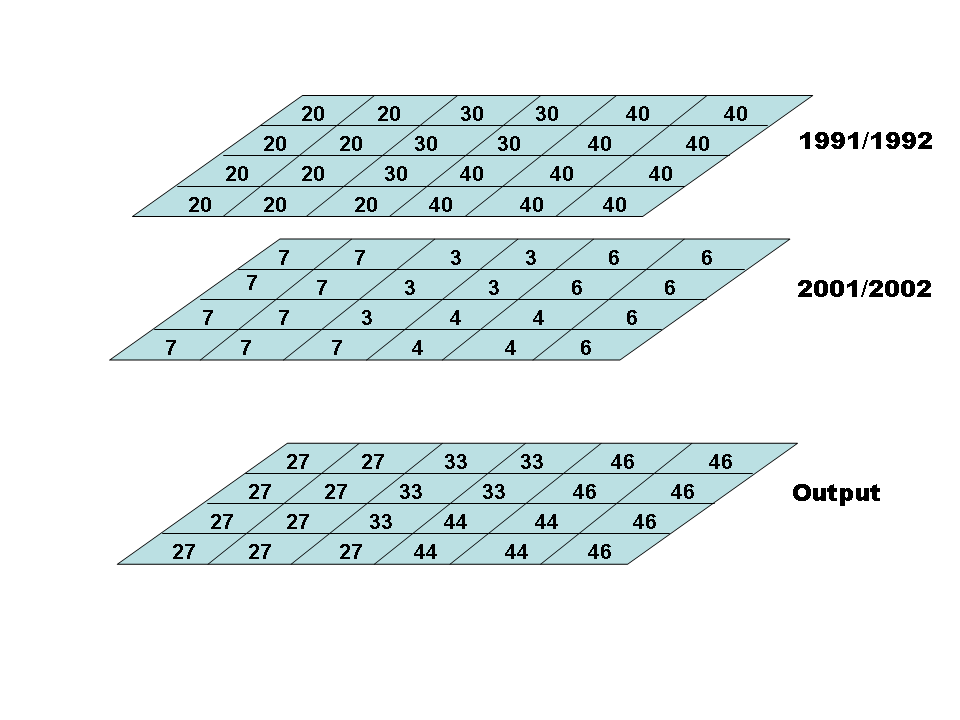 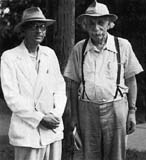 [Speaker Notes: Kurt Gödel a friend of Albert Einstein developed methods to link to different information to a new one without loosing the track to the origin. However this only works smoothly in raster data environment. The digitising in vector GIS environment had to be transferred to raster data environment. By multiplying one layer by ten and then adding corresponding pixels it is known which class is converted to which new land cover or forest type class.]
Reducing to Mappable Area Size
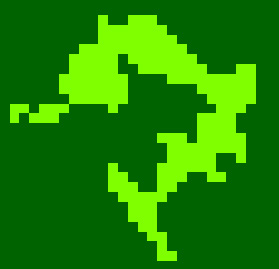 Cluster No. 2384
1.2 ha
Clump
All clusters < 1 hectare are joined with the next biggest neighbour class
Eliminate
[Speaker Notes: ERDAS provides a module (Clump) which analyses all clusters of pixels and archives them where an address of the cluster and the size (number of pixels) is stored as well.
ERDAS module (Eliminate) allows eliminating all clusters below 1 hectare size, where the pixels of these clusters are recoded and added to next biggest neighbour class. To reduce noise it was agreed to filter areas smaller than  1 hectares.]
1Hectare Accumulation
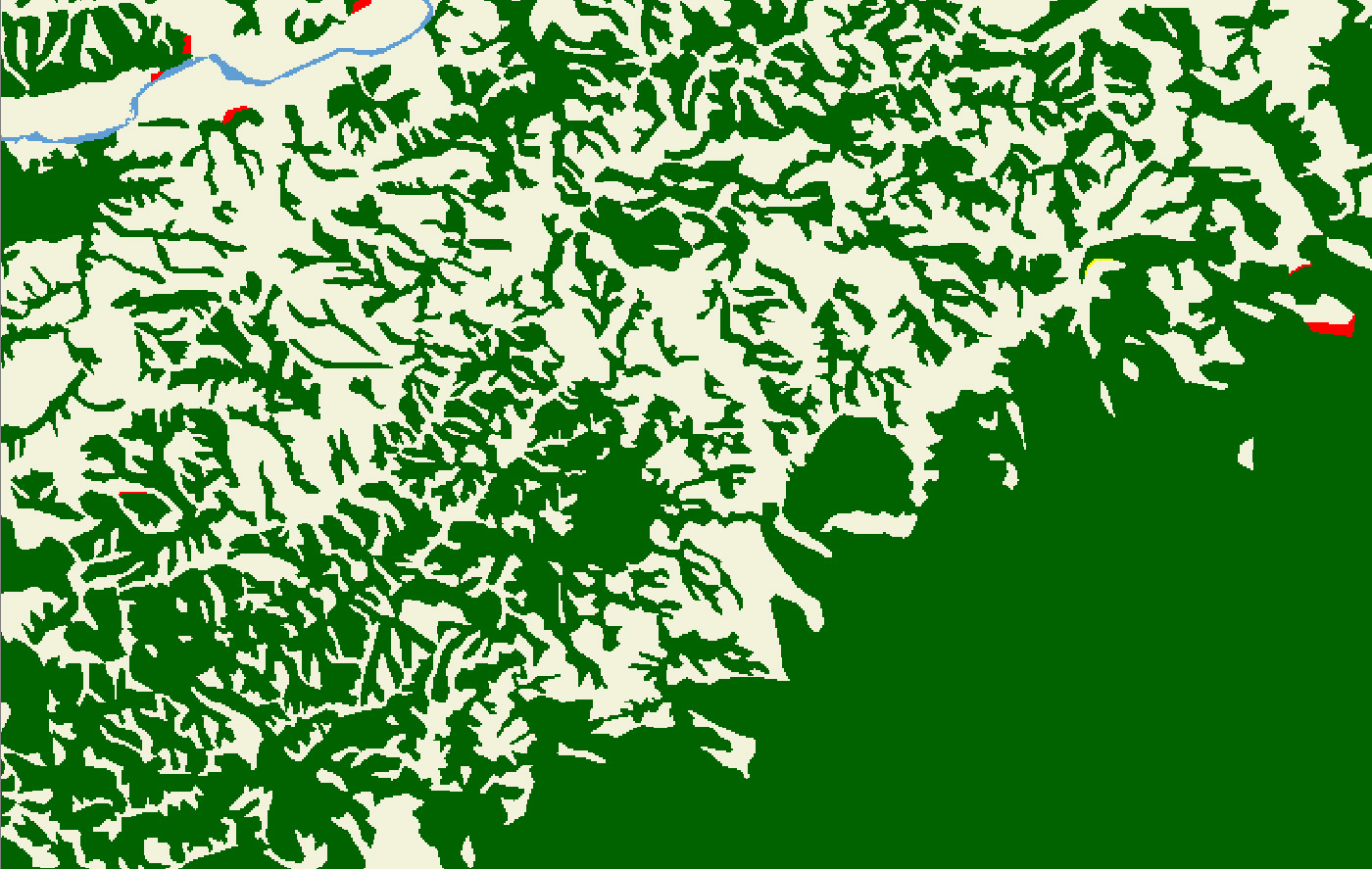 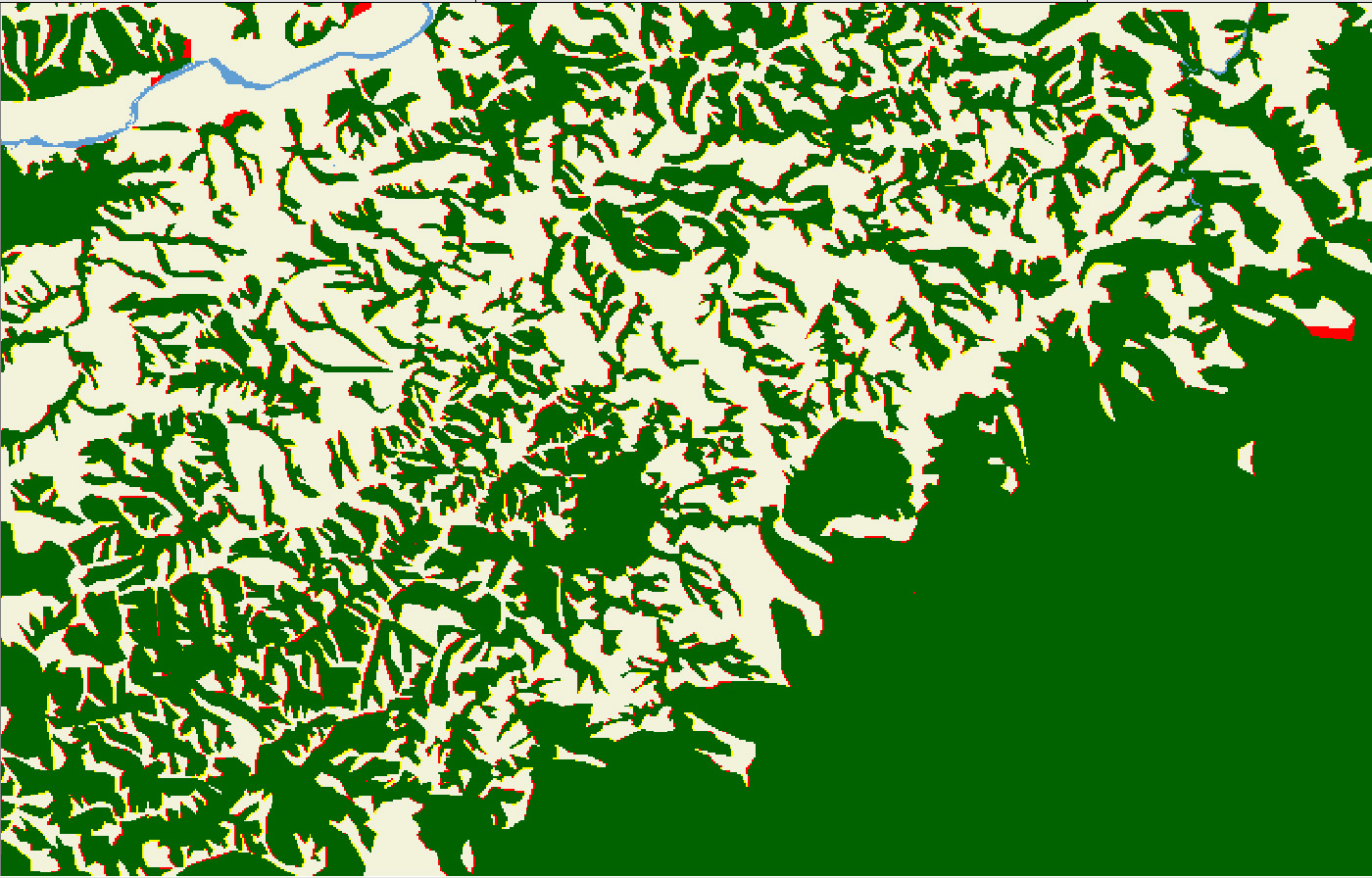 Output from Access Database
[Speaker Notes: The area database can summarise all 16 tables (of the 16 map sheets covering Viti Levu) into one table (D). Also this procedure is now code written and works semi automatically. The database converts the results into hectare figures by dividing the summarised number of pixels for every class by 16. To fully work in integer values and avoid real numbers the areas are rounded to full hectare by this process. This explains that the numbers for one map sheet can differ up to 2 hectares.]
Rate of Deforestation
3.37 %
3.32 %
[Speaker Notes: In Fiji African tulip can cover pasture land and build a dense canopy which then is interpreted as forest. The colour coding for reforestation is yellow in the detailed change detection reports.]
Rate of Deforestation
3.37 %
3.32 %
0.12 %
Rate of Deforestation
976,259 hectares
1,018,818 hectares
[Speaker Notes: This deforestation can be related to clearing of forest or mangrove areas, however, even heavy logging is not counted as deforestation because there is still a canopy cover left which is interpreted as forest. It is visible that the forest boundary moves uphill in some valleys and small gallery forests or mangrove patches disappear, but it is impossible to remotely map the removal of forest biomass due to selective logging operation]
Rate of Deforestation
2007 - 2012
0.13 %
Deforestation
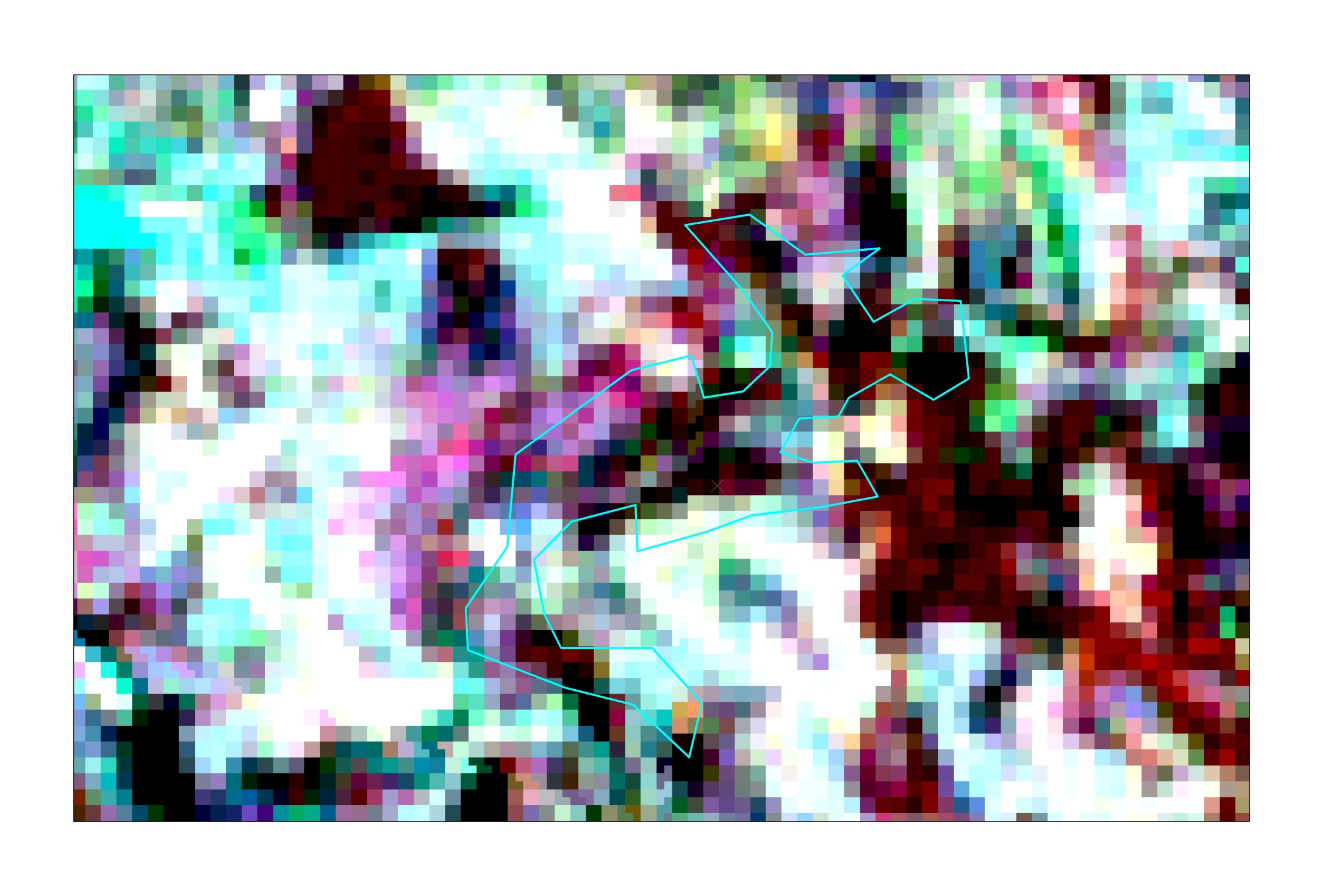 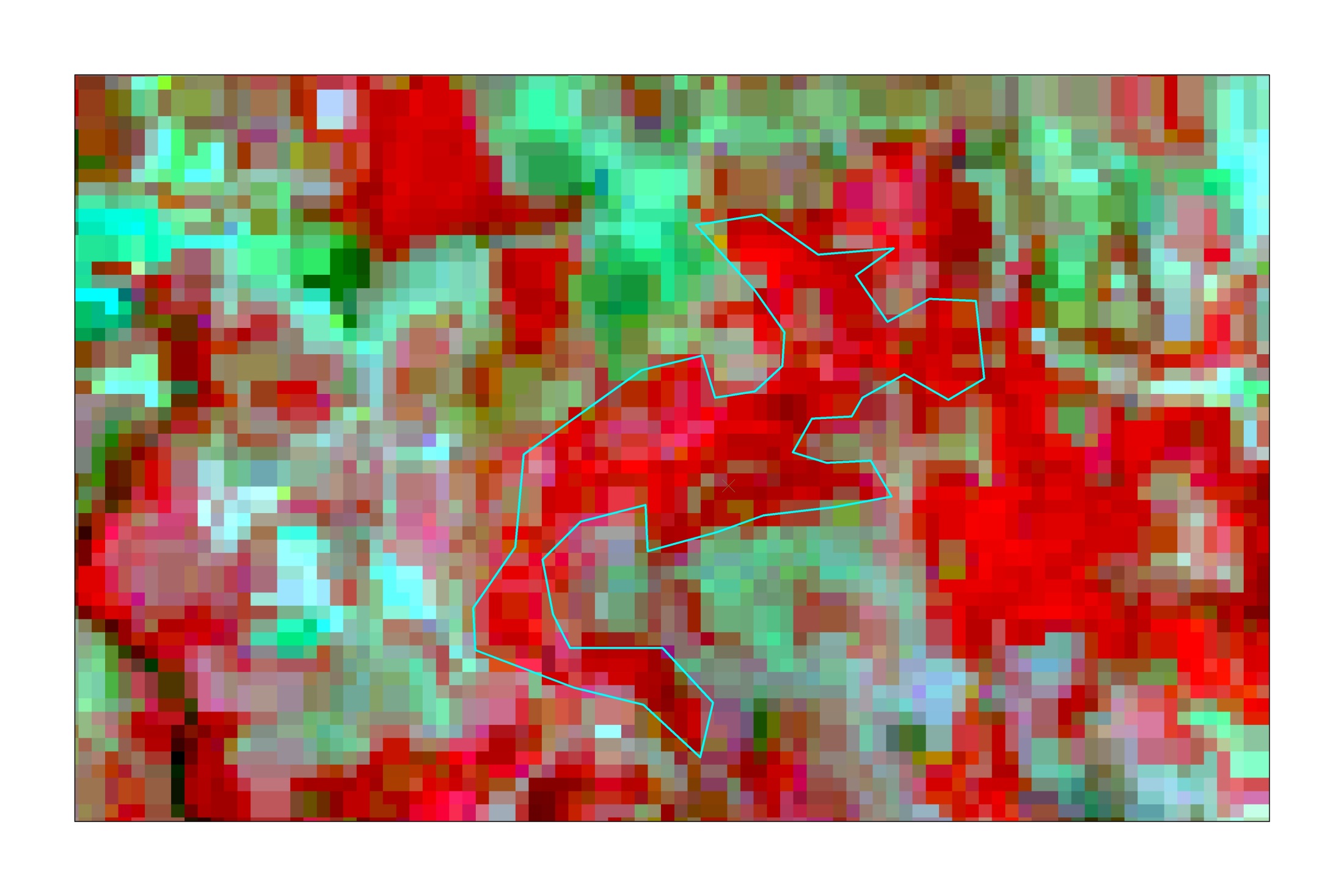 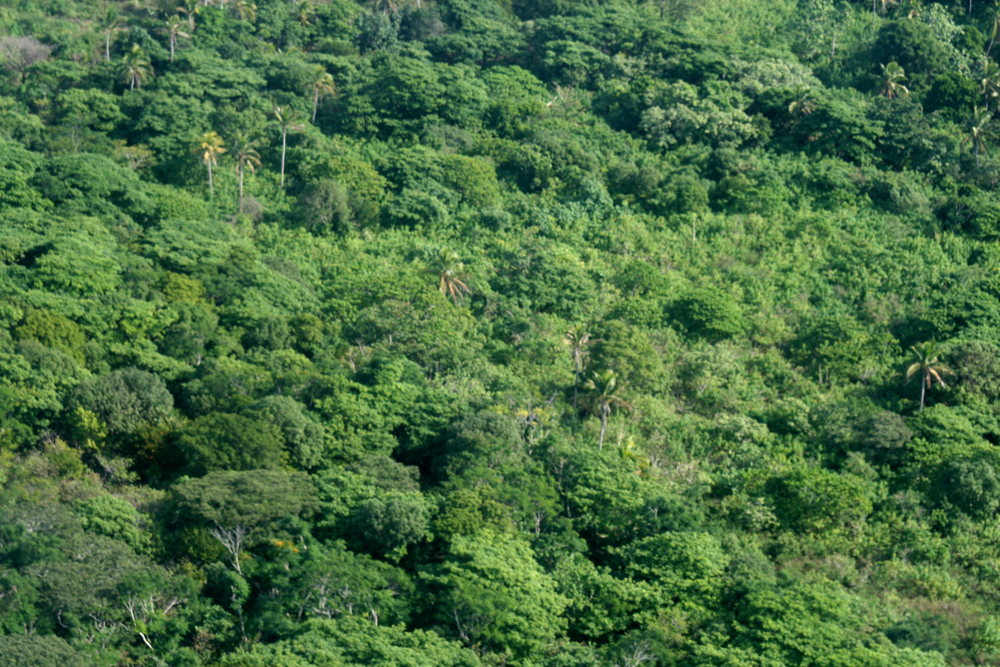 VINAKA